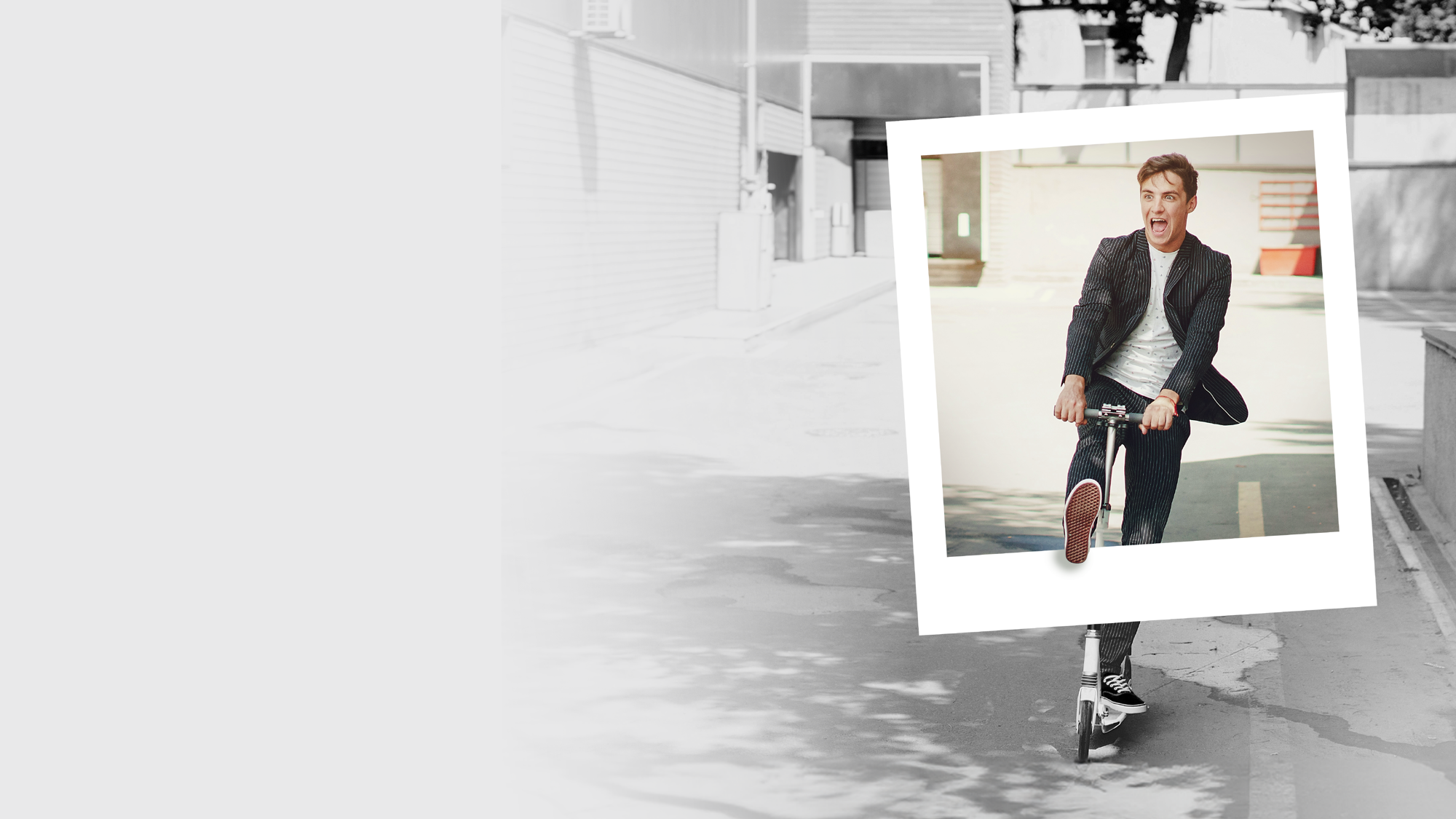 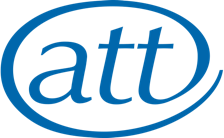 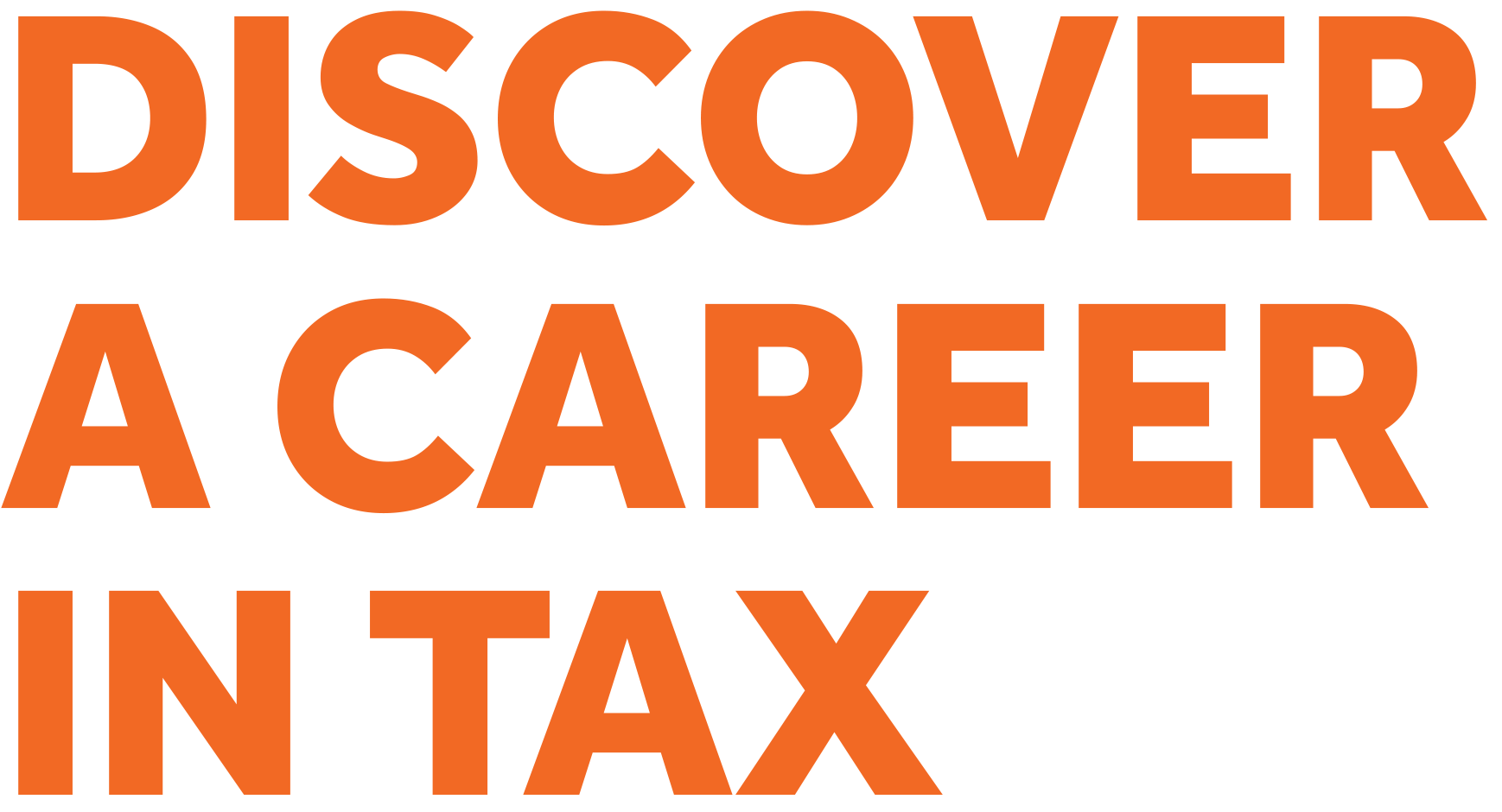 Step into a bright future
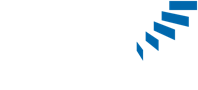 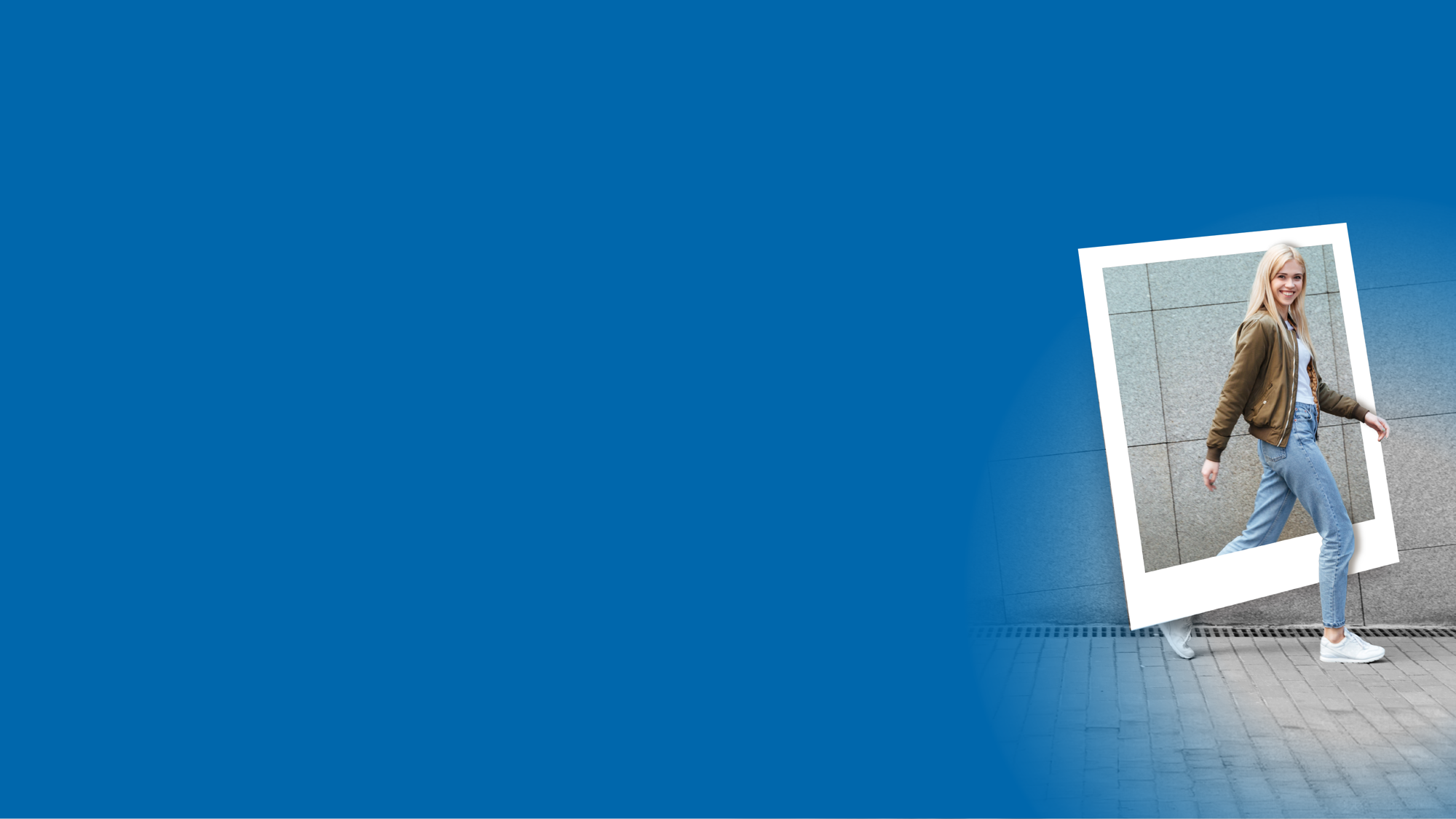 Introduction
Who am I?
What is the Association of Taxation Technicians (ATT)? 
The leading professional body for UK tax compliance experts
Highly respected qualifications that are valued by employers in the taxation and financial professions
10,000 members and 7,000 students 
Provide the skills and knowledge for a successful career in tax
A route to ATT membership and its numerous benefits
Why am I here?
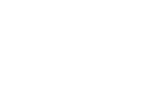 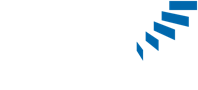 Today’s presentation
What is tax?
What are the different types of taxes?
Why do we need tax professionals?
What do tax professionals do?
What skills do tax professionals need?
Why consider a career in tax?
How much could you earn?
What organisations and industries could you work in?
What routes do the ATT provide for a career in tax?
What is the eligibility criteria for studying with the ATT?
Success stories
How to get started
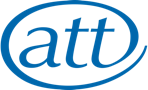 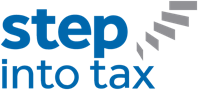 What is tax?
Tax is the money that everyone pays towards essential services and infrastructure that make society function. 
Each year, HM Revenue & Customs (HMRC) collects over £800 billion in taxes!
Why do we pay taxes?
To fund public services like schools, hospitals, police and fire services
To maintain infrastructure such as roads, bridges, and public transport
To support health, welfare and social services
To pay benefits and pensions
Without taxes, many of the services that keep society running smoothly would disappear.
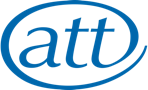 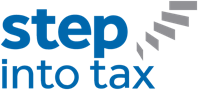 What are the different types of taxes?
Income tax – tax on money you earn from working
Value Added Tax (VAT) – tax included in the price of goods and services you buy
Corporation tax – tax on profits made by companies
Capital gains tax – tax on the profit from selling assets
Inheritance tax – tax on money or property you inherit
Others – such as tax on tobacco, alcohol, gambling, insurance, and climate change levies
Examples
When you earn money from a job, a portion is paid to the government as income tax
When you buy items like chocolate and games, VAT is included in the price
Companies pay corporation tax on their profits and VAT on certain goods and services they sell
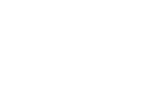 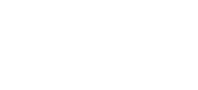 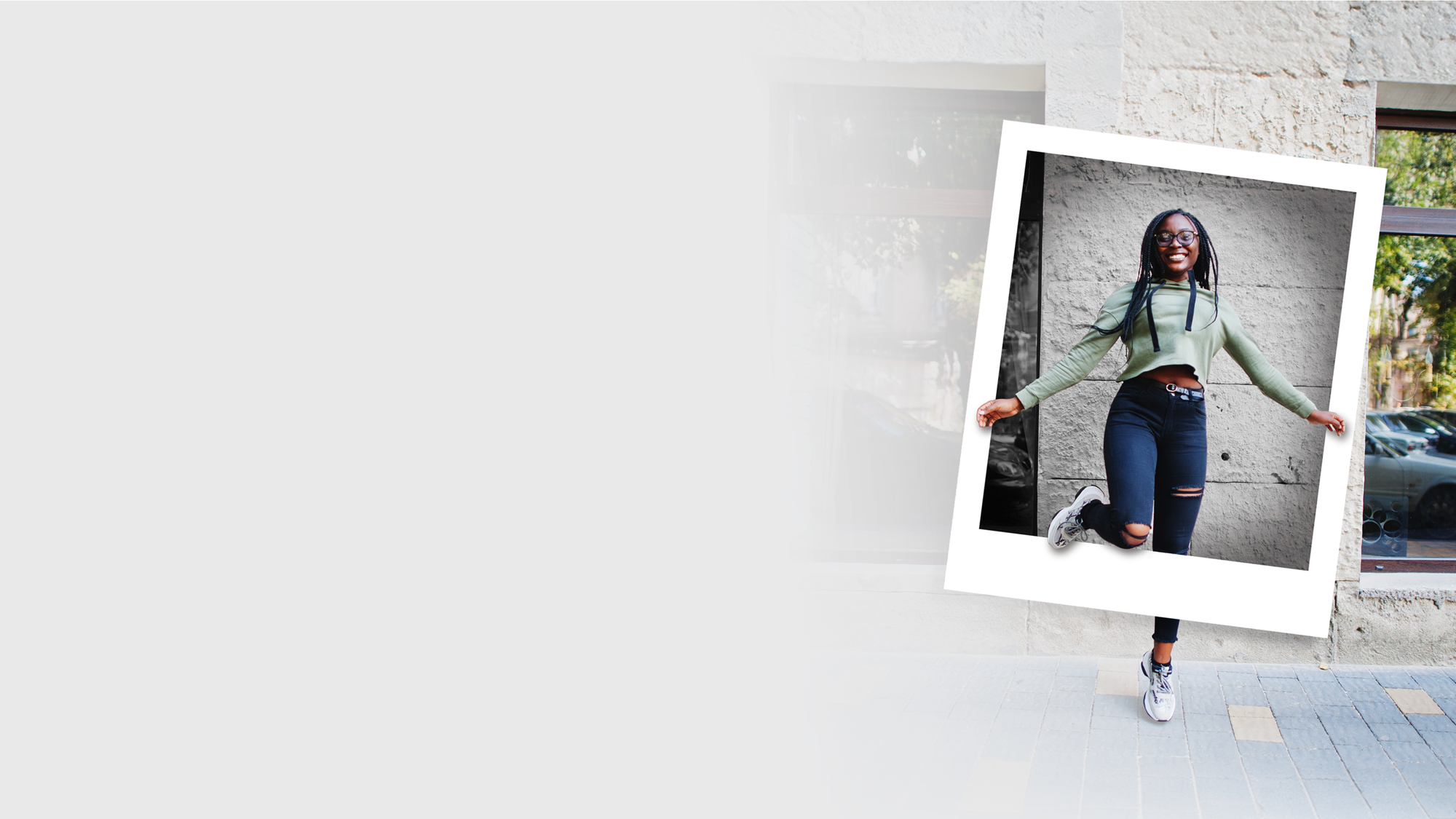 Why do we need tax professionals?
With taxes here to stay, tax professionals are in high demand. They ensure individuals and businesses comply with tax laws and pay the right amount of tax.
Their expertise supports the financial health of individuals, businesses, and the wider economy.
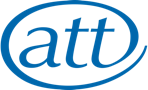 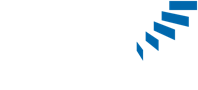 What do tax professionals do?
Each day brings new challenges for tax professionals. They:
Support global businesses – managing international tax laws and cross-border transactions
Stay updated – continuously learning about new tax laws 

Some tax professionals specialise in areas like VAT, corporate tax, or personal tax, leading to niche roles and potentially higher earnings.
Advise clients – helping them comply with their tax obligations
Calculate taxes – figuring out what’s owed in taxes, and preparing and filing tax returns
Offer tax planning advice – planning for tax obligations and maximising tax efficiency
Handle compliance checks and disputes – protecting clients’ interests and resolving issues efficiently
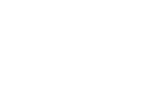 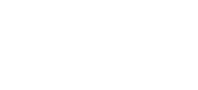 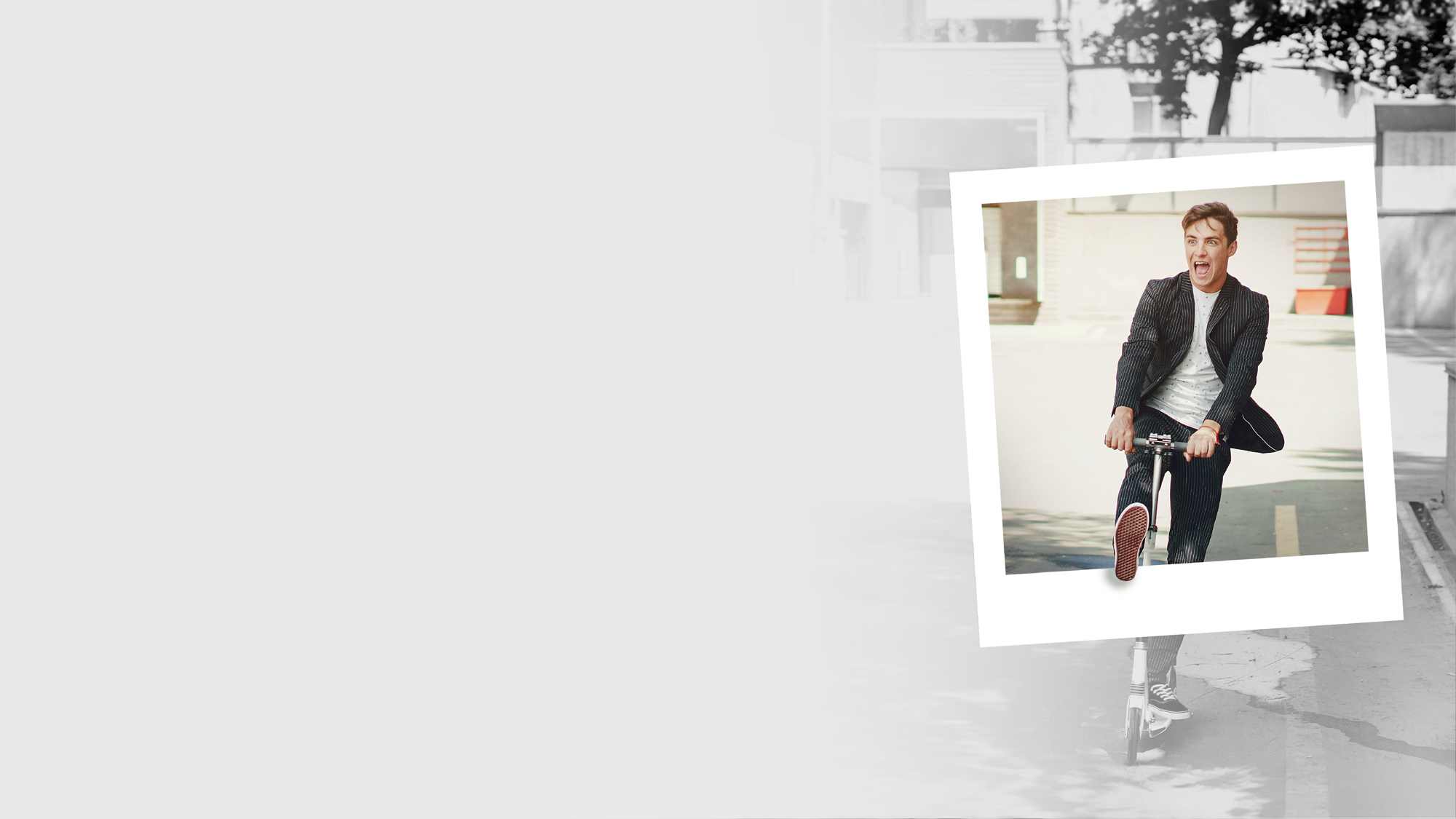 What skills do tax professionals need?
Skills you’ll need to succeed include:
Problem solving abilities
Creative thinking
Good communication
Attention to detail
Analytical thinking
Numerical skills
Adaptability
IT skills
Enthusiasm for lifelong learning
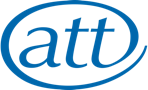 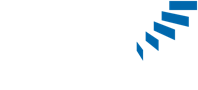 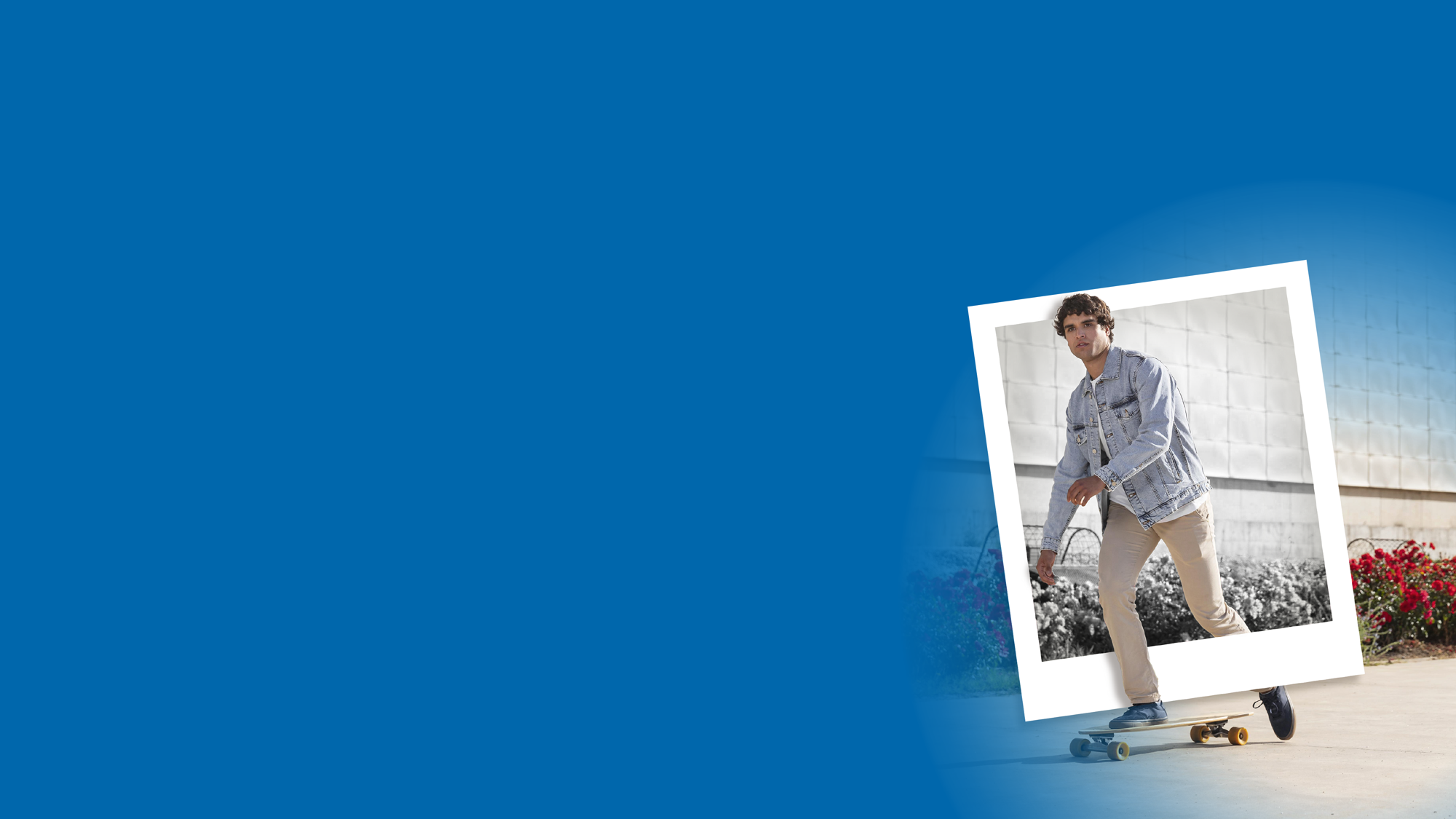 Why consider a career in tax?
A career in tax brings many benefits, including: 
An attractive annual salary in the region of £40,000+
An exciting and fulfilling career
Creativity and challenge
Job security
Professional growth
Variety and reward
Global career opportunities
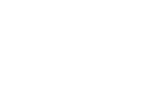 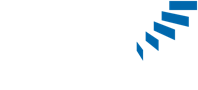 How much could you earn?
A career in tax can unlock impressive earning potential…
Directors and partners can earn well over £100,000 – though it takes time and commitment to get there!
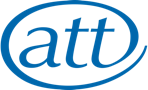 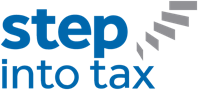 What organisations and industries could you work in?
Once qualified, your career options are diverse. You may choose to work for:
yourself as a self-employed tax professional
an accountancy or financial services firm
a tax consultancy
a company in an in-house finance department 
the government e.g. HM Revenue & Customs or HM Treasury
a law firm
a training company or in education 
a charity

Industries like banking, insurance, technology, retail, manufacturing and entertainment all hire tax professionals.
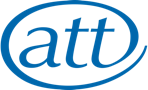 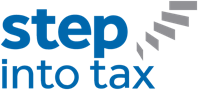 What routes do the ATT provide for a career in tax?
ATT Qualification
Provides essential knowledge and skills in tax compliance
Showcases your expertise in tax and commitment to high professional standards
Opens doors to a variety of roles within taxation and finance
Highly valued by employers in the taxation and financial professions
Flexible study options: classroom learning, online distance learning, and self-study
Usually takes 2-4 years to complete
Employers usually pay the fees
A route to becoming an ATT member with access to all membership benefits
How to qualify?
You will need to take:
2 core tax examinations 
3 Computer Based Examinations (CBEs)
1 additional tax examination 
2 years’ relevant practical work experience with an employer
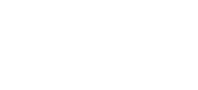 What routes do the ATT provide for a career in tax?
ATT CTA Pathway
Combine the ATT Qualification with the Chartered Tax Adviser (CTA) Qualification
Fast-track to the highest-level tax qualification in the UK
Greater flexibility in choice of ATT examinations
Opportunity to specialise earlier
Route to membership of both the ATT and the Chartered Institute of Taxation (CIOT)
How to qualify
You will need to take:
2 core ATT examinations
An additional ATT examination or the CTA Awareness Paper
3 Computer Based Examinations (CBEs)
2 CTA Advanced Technical Knowledge examinations
1 Application and Professional Skills case study question 
3 years’ relevant practical work experience with an employer
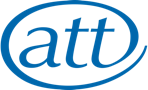 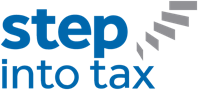 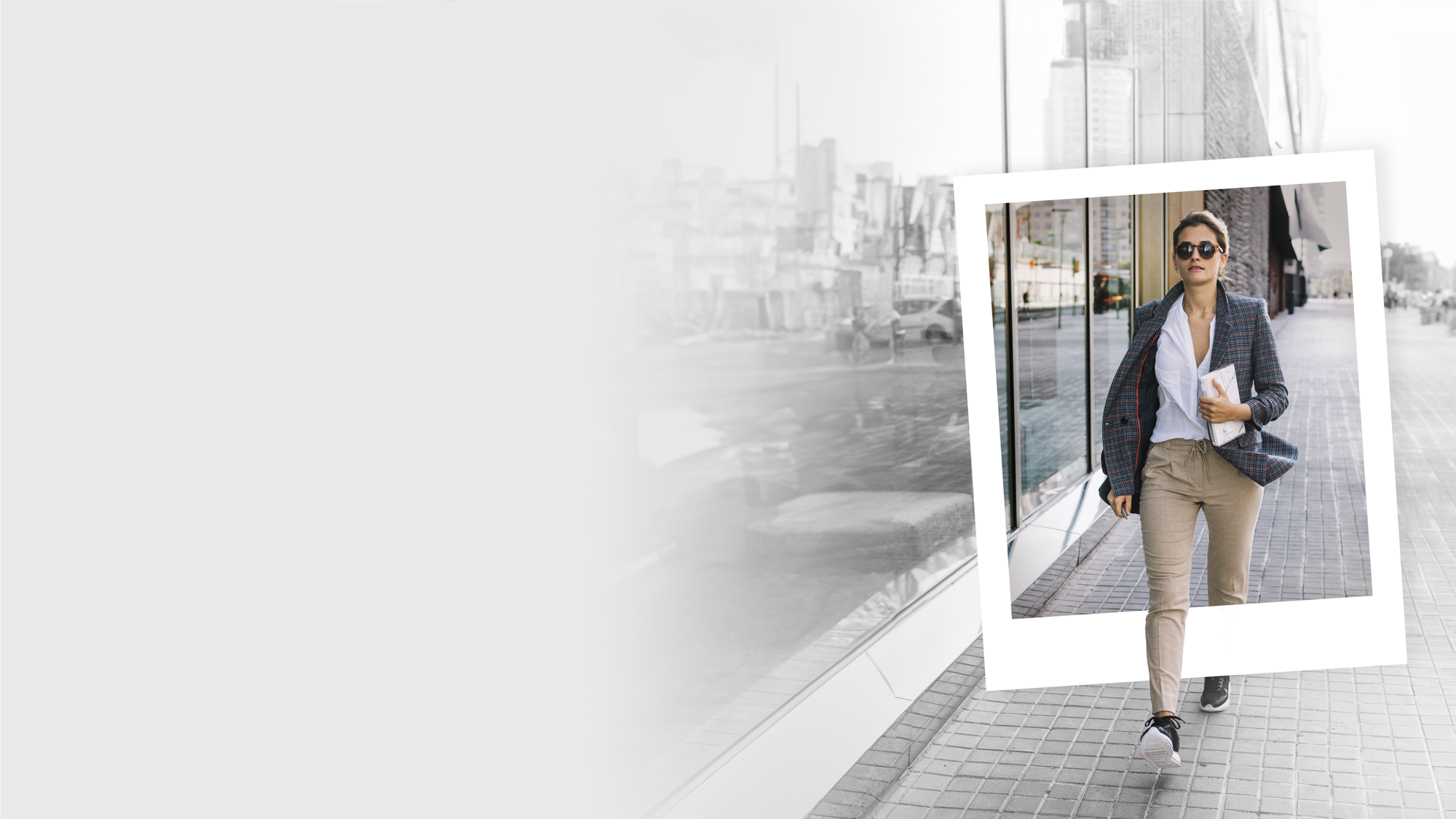 What routes do the ATT provide for a career in tax?
ATT Apprenticeship
Earn while you learn
Gain practical experience on the job
Complete the ATT Qualification
Submit a portfolio of evidence
Complete a series of role simulation tasks

Foundation Qualifications
Entry-level qualifications as a first step into tax.
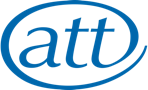 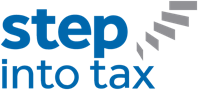 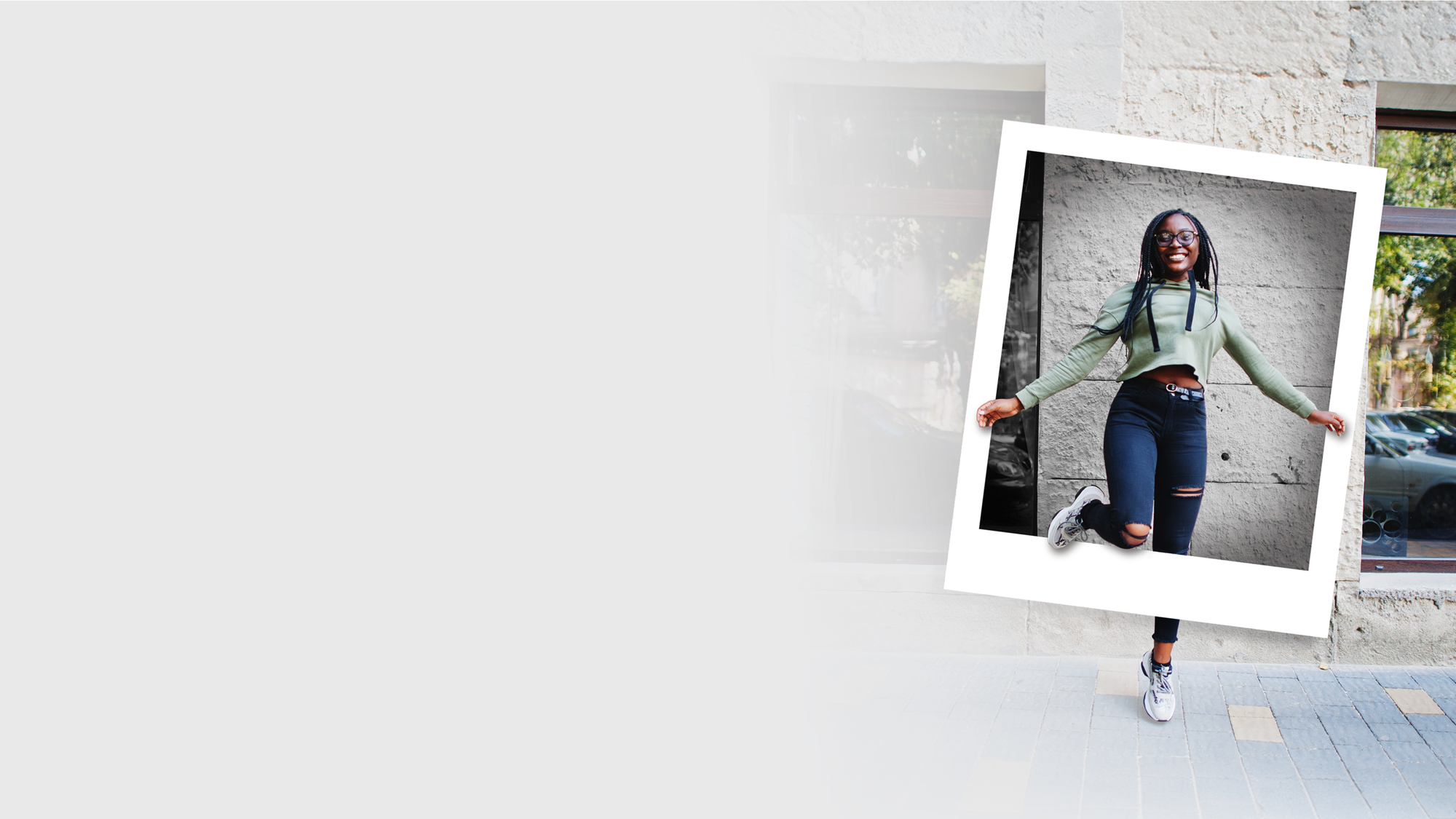 What is the eligibility criteria for studying with the ATT?
You need to be 16 or older with a good standard of English and maths 
A-Levels in related subjects such as accounting or business can be beneficial, but they are not required
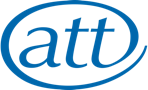 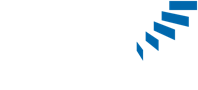 Success stories
Discover how studying with the ATT has empowered others to achieve success…
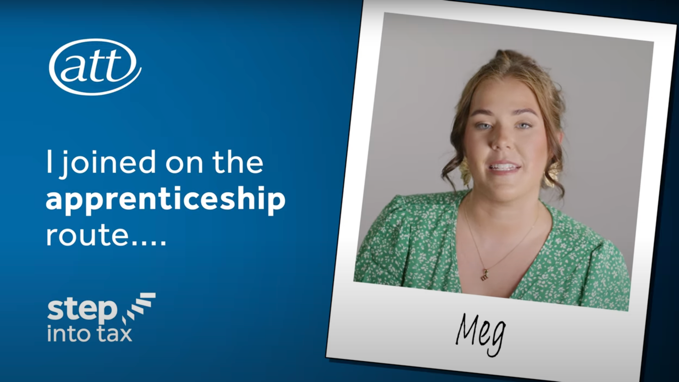 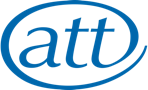 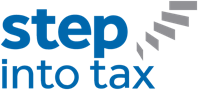 How to get started
Focus on key subjects: Boost your knowledge with subjects like English, maths, economics, business studies, accounting, and law. These will give you a strong foundation.
Get hands-on experience: Seek out apprenticeships or trainee roles in places like accountancy and taxation firms, finance departments in organisations, or government departments.
Find supportive employers: Look for employers who can cover the cost of your ATT Qualification or the ATT apprenticeship scheme. That way you can focus on learning without worrying about the cost.
Contact the top 20 accountancy firms  who frequently offer training contracts.
Visit online job portals like Indeed, Reed and Milkround and look for jobs with training contract opportunities.
Attend careers fairs to meet potential employers.
Follow taxation and accountancy firms on social media and join LinkedIn groups related to taxation to connect with professionals in the field – many firms post vacancies and training contract opportunities on their social media pages.
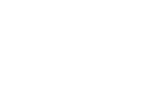 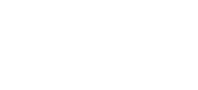 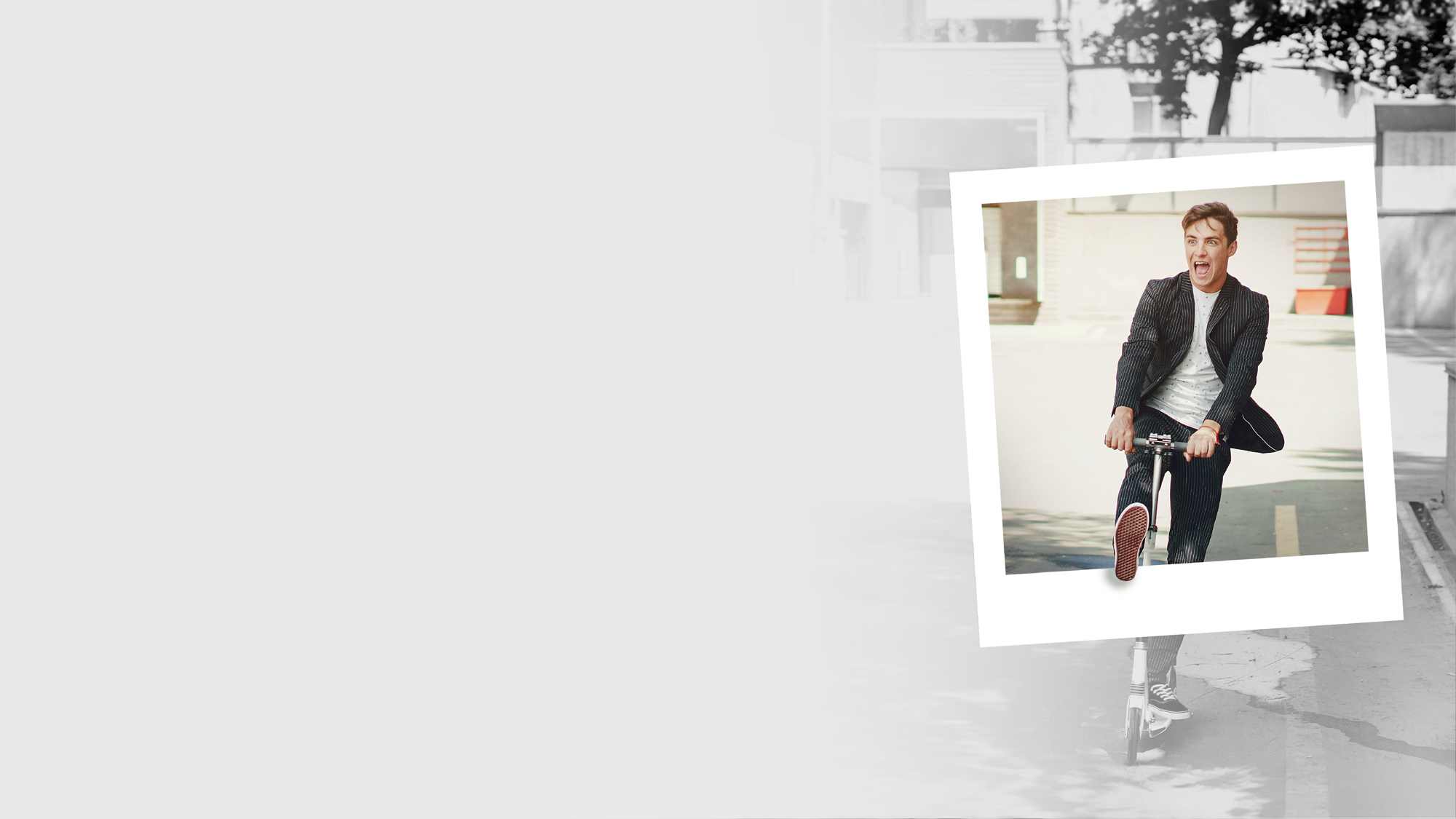 Useful resources
Student brochure – att.org.uk/stepintotax_student_leaflet.pdf 
Frequently asked questions – att.org.uk/stepintotax_FAQs.pdf
Explore our qualifications – att.org.uk/stepintotax
Course providers – att.org.uk/course-providers
TikTok – tiktok.com/@ouratt
Instagram – instagram.com/ouratt
YouTube – youtube.com/c/ourATT
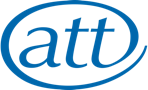 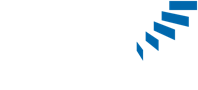 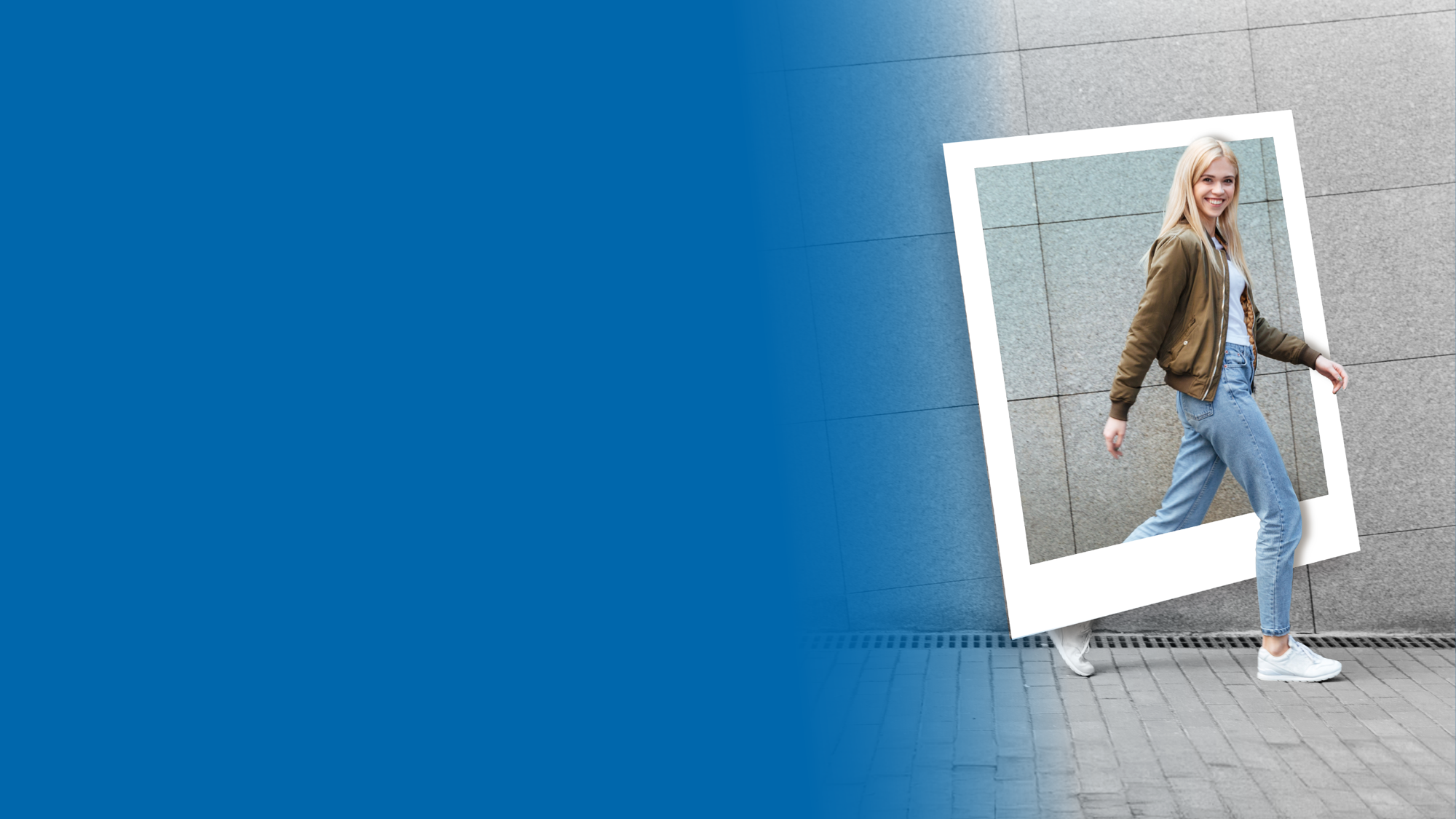 Ready to take the next step?
Visit att.org.uk/stepintotax to explore our qualifications and discover the right path for you!
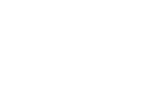 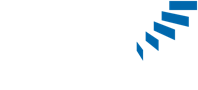